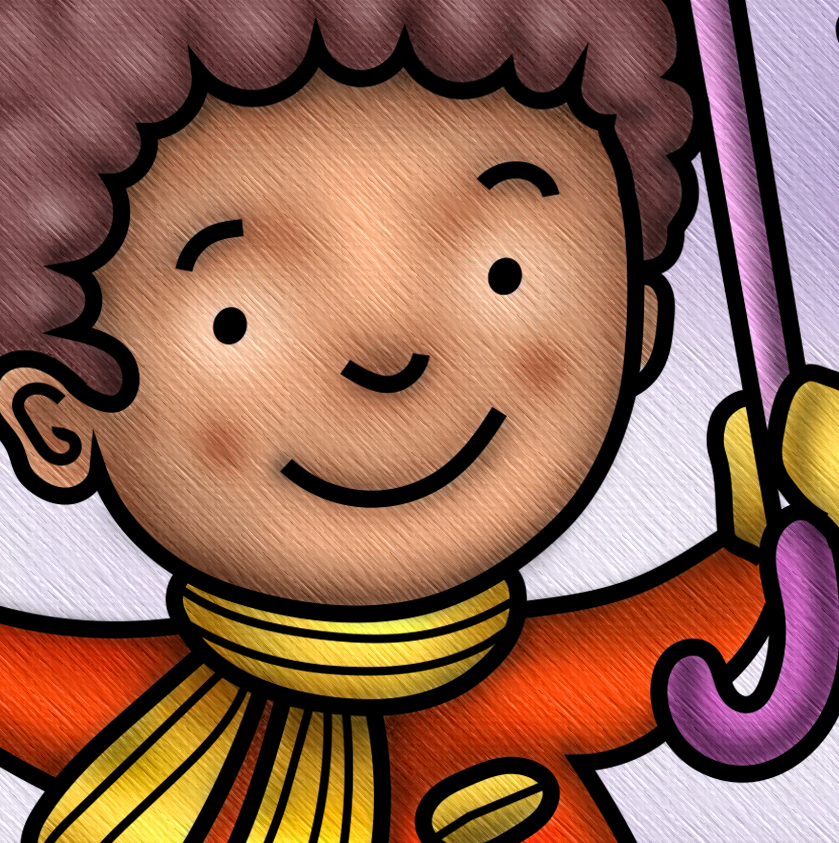 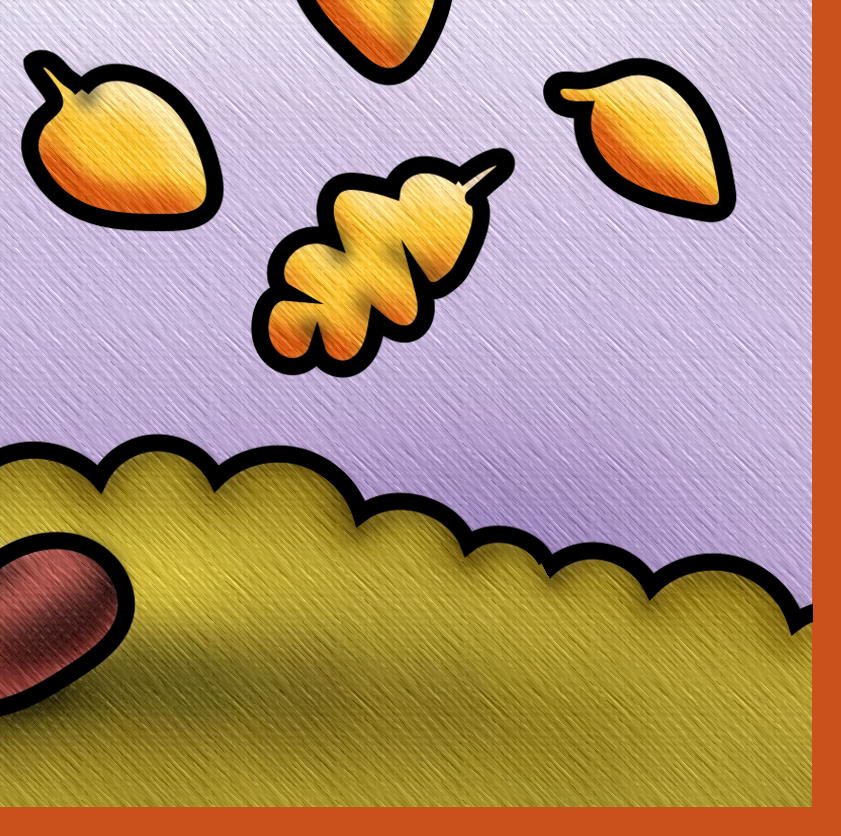 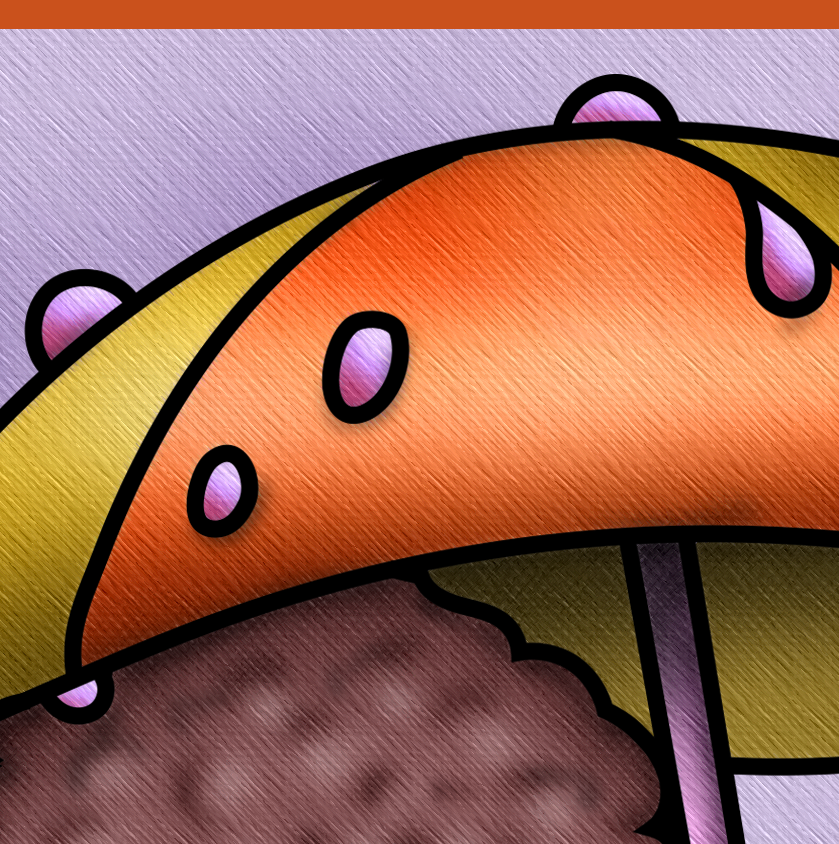 re
uni
tri
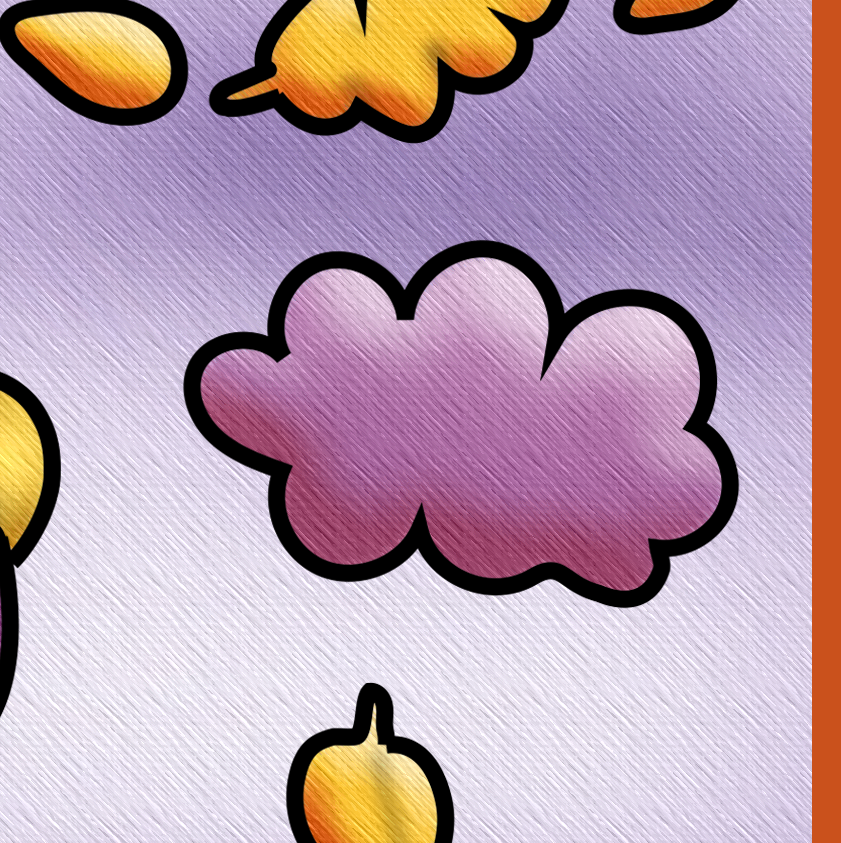 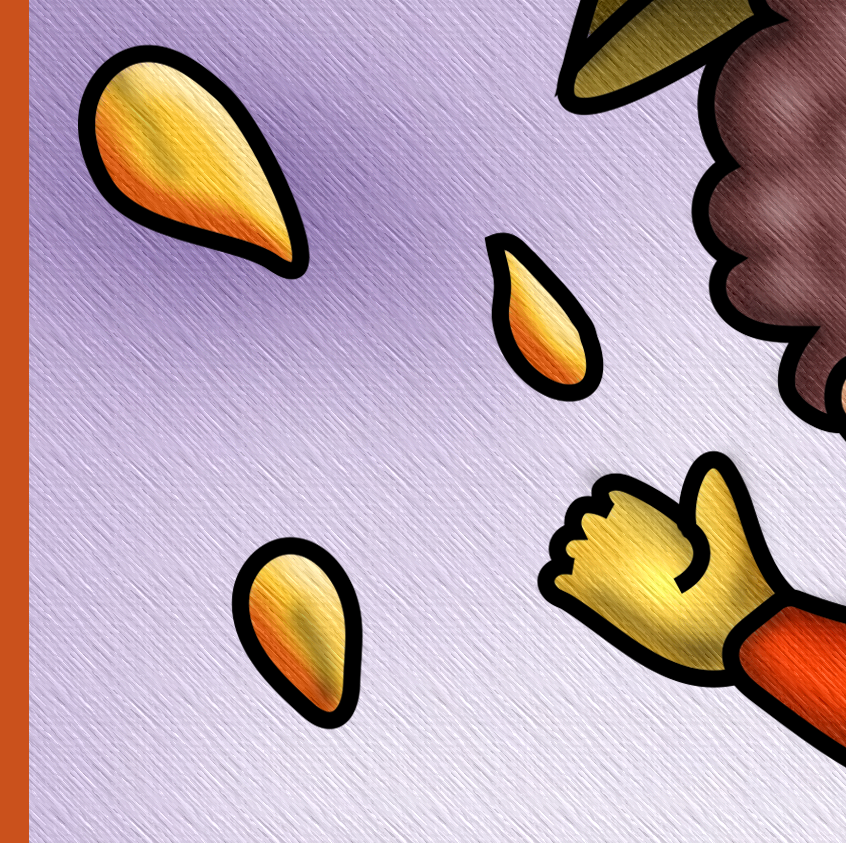 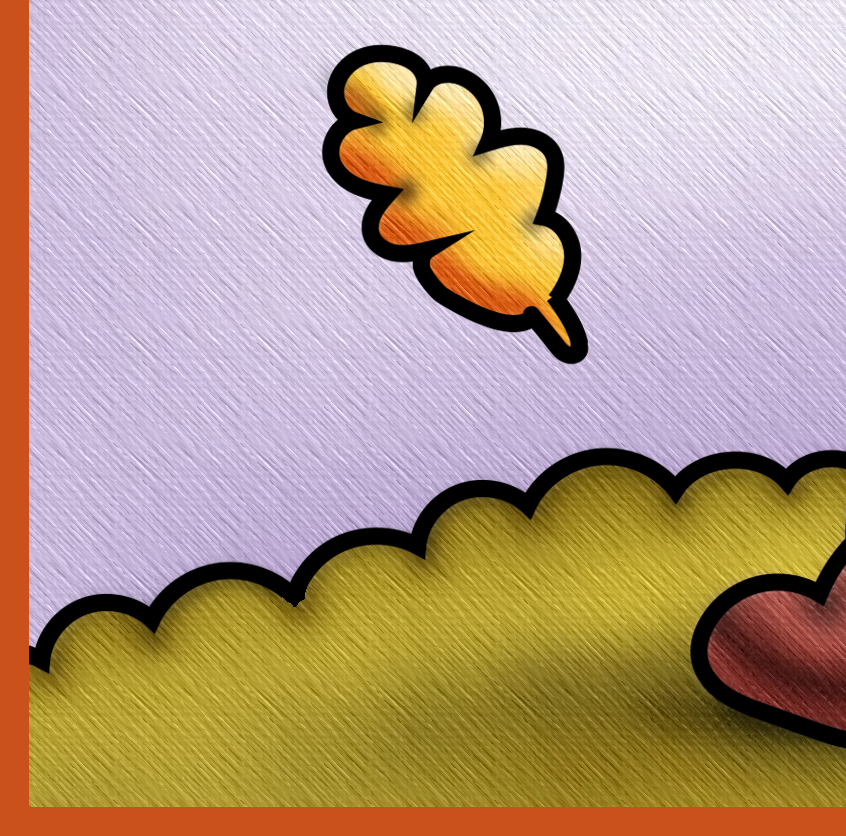 pre
dis
sub
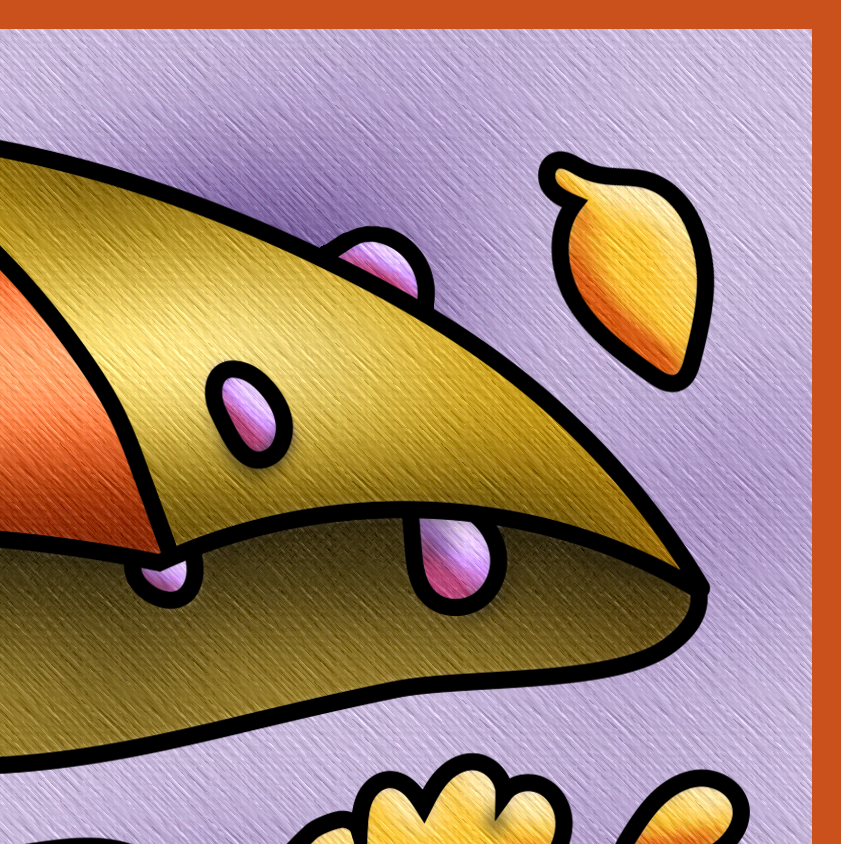 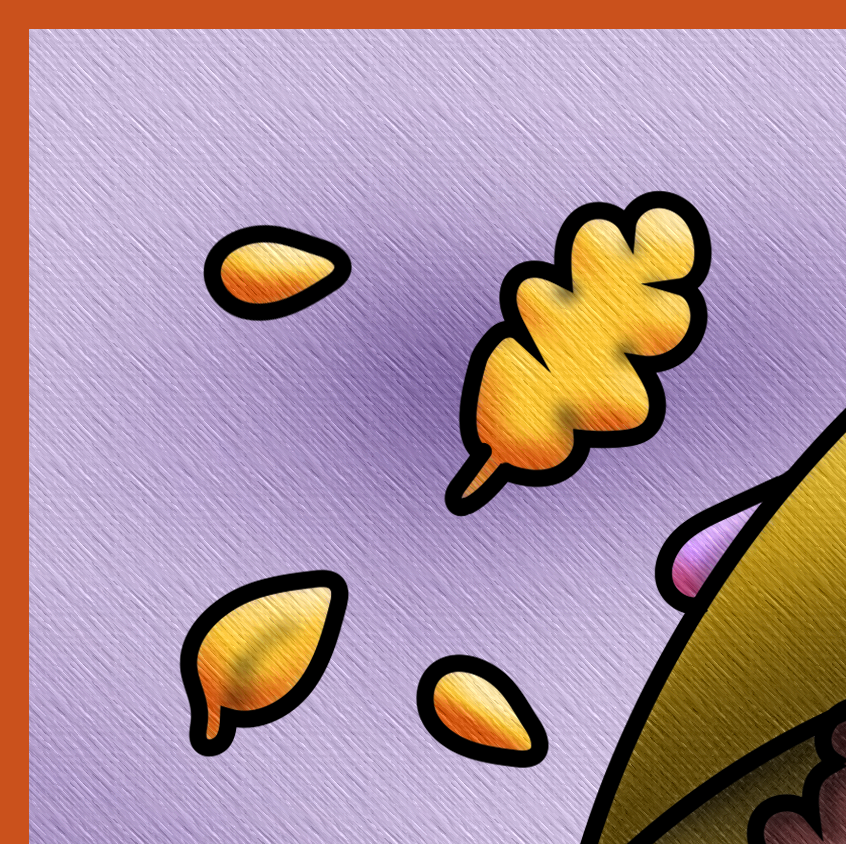 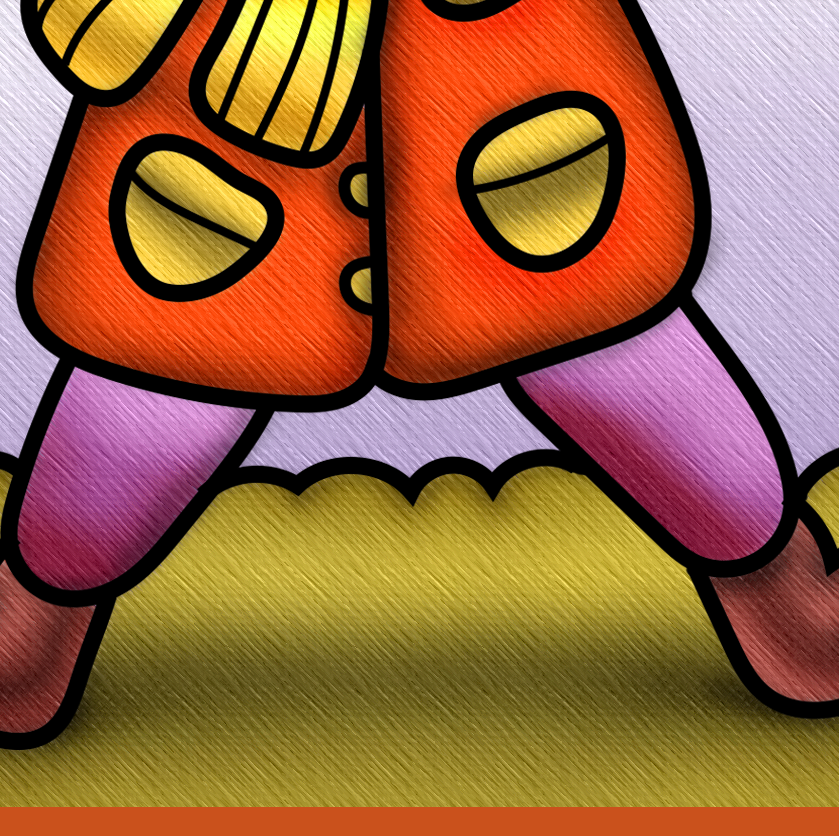 semi
across
mis